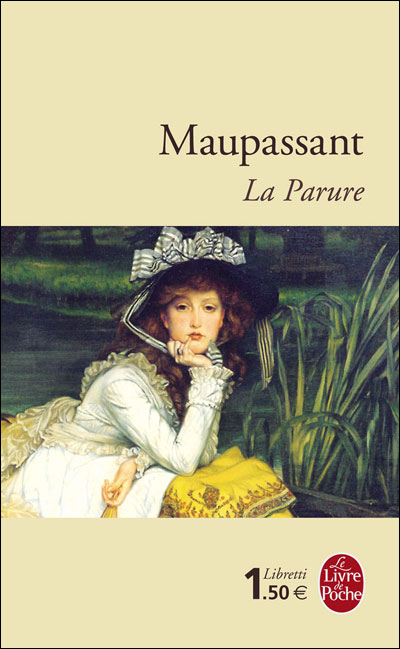 Définissez 
en français 
les mots 
de la liste
Répondez 
aux questions 
de compréhension 
11-15
Identifiez les verbes, 
page 53,
lignes 18-29
Mme Loisel a-t-elle changé à la fin de l’histoire?  Offrez de l’évidence
Quelle est la question centrale que l’auteur pose ?
Imaginez 
un titre alternatif 
pour le conte.
Quelle est la morale de l’histoire?
Quelles sont 
les possibles réactions 
du lecteur 
à la fin de l’histoire. 
Pourquoi?